Reducing Probe Responses for faster AP discovery
March 2012
Authors:
Slide 1
Jae-Hyung Song, LG Electronics Inc.
Abstract
The submission proposes a general framework to improve the AP discovery for fast initial link set up.
Slide 2
Jae-Hyung Song, LG Electronics Inc.
Sept 2011
Conformance w/ TGai PAR & 5C
Slide 3
Jae-Hyung Song, LG Electronics Inc.
Motivation
A number of proposals suggests methods to reduce the number of probe responses
Most of the proposals focus on filtering mechanisms based on the network identity that the AP of interest belongs to
While conflicting methods require a careful examination by the TG, most of the methods can be integrated in a structure manner
However, there are possibly more filtering items that need to be included, considering user’s preference
Two other filtering mechanisms are introduced in this perspective
Slide 4
Jae-Hyung Song, LG Electronics Inc.
Probe Response Filtering
Proposals until today
Filtering criteria proposed until today can be categorized as following:













These filtering items can be coordinated so that they can be applied in a selective manner
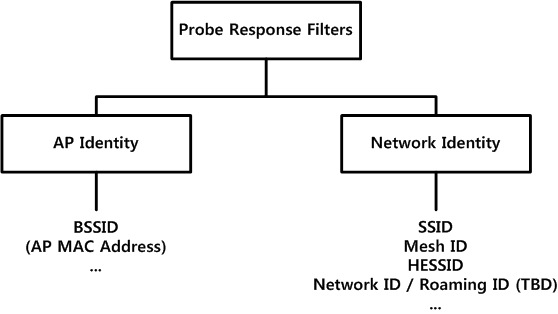 Slide 5
Jae-Hyung Song, LG Electronics Inc.
But, something is missing
A user applies his/her preference in AP selection, not only the identity of AP or Network
Such as the cost of the network usage and the strength of the signal
Thus, we need another category to incorporate this user behavior
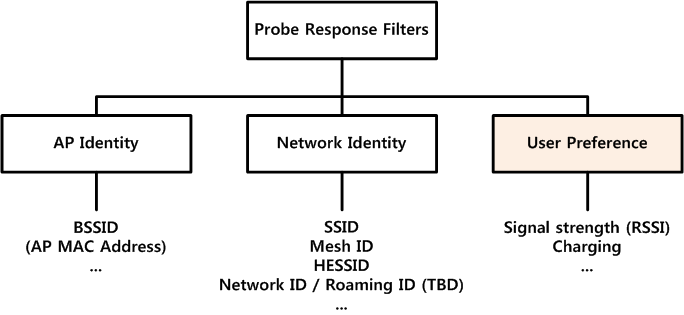 Slide 6
Jae-Hyung Song, LG Electronics Inc.
Considering the user (or station) behavior
Considering the user (or station) behavior, an additional filtering item to filter out unnecessary probe responses is proposed:
A charging information – A user can select APs, which provide free-of-charge network access, to respond to the probe request.
Charging preference IE is included in probe request, when the STA discovers desired AP.
Another filtering item is proposed: RSSI based filtering – A STA can select APs, which provide a signal strength above the threshold that STA specifies, to respond to the probe request.
Signal strength (e.g., RSSI) threshold can be included in probe request, when the STA discovers desired AP.
Slide 7
Jae-Hyung Song, LG Electronics Inc.
Conclusion
Various proposals for filtering of probe response can be integrated in a structure manner.
Additional filtering item can be used to filter out unnecessary probe responses.
Charging preference information
Signal strength of STA
Slide 8
Jae-Hyung Song, LG Electronics Inc.
Strawpoll 1
Do you agree to make changes to the TGai framework specification as follow:

The draft specification shall support for a method to apply filtering mechanism(s) to reduce the number of wasted probe response frames, in a selective manner.

Yes:
No:
Abstain:
Slide 9
Jae-Hyung Song, LG Electronics Inc.
Strawpoll 2
Do you agree to make changes to the TGai framework specification as follow:

The draft specification shall support for a method to filter out unnecessary probe response frames based on the Non-AP Station’s preference.

Yes:
No:
Abstain:
Slide 10
Jae-Hyung Song, LG Electronics Inc.
Strawpoll 3
Do you agree to make changes to the TGai framework specification as follow:

The draft specification shall include support for the method to decide whether the AP transmits the probe response frame to STA or not by including the received signal strength (e.g., RSSI) threshold in probe request frame.

Yes:
No:
Abstain:
Slide 11
Jae-Hyung Song, LG Electronics Inc.
Strawpoll 4
Do you agree to make changes to the TGai framework specification as follow:

The draft specification shall include support for the method to decide whether the AP transmits the probe response frame to STA or not by including the charging information (e.g., free-of-charge network access) in probe request frame.

Yes:
No:
Abstain:
Slide 12
Jae-Hyung Song, LG Electronics Inc.